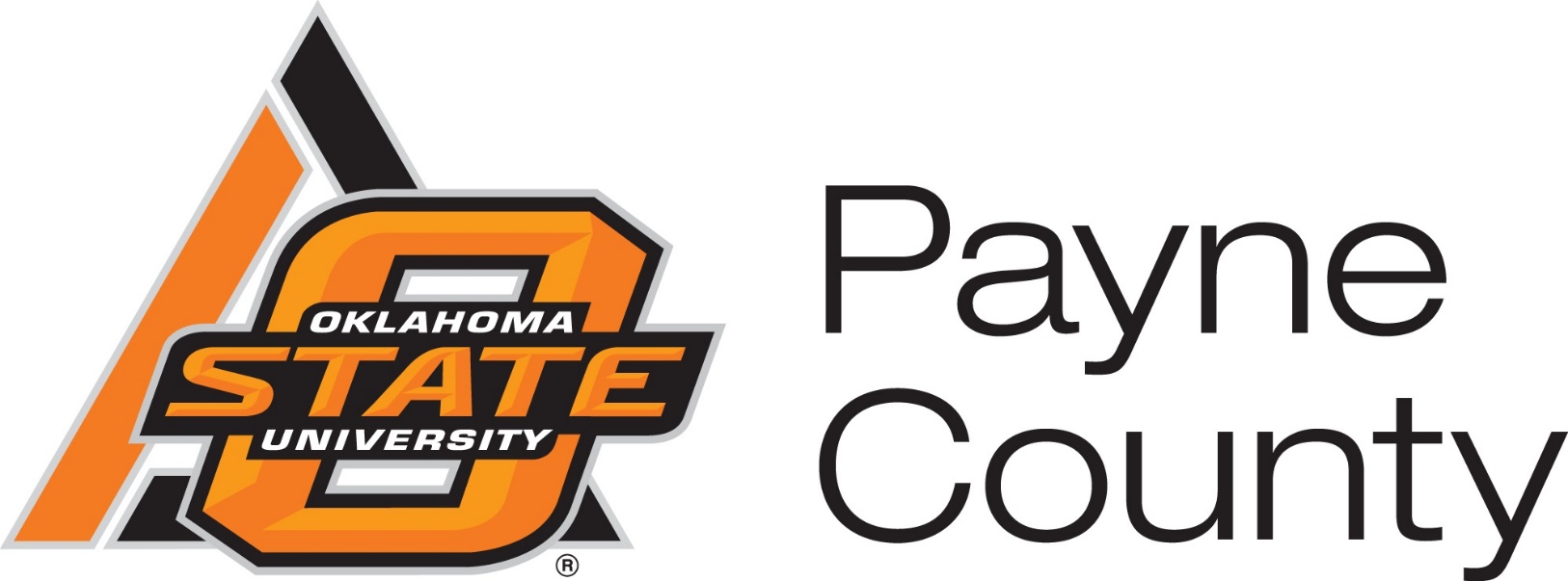 Entrepreneurship Education
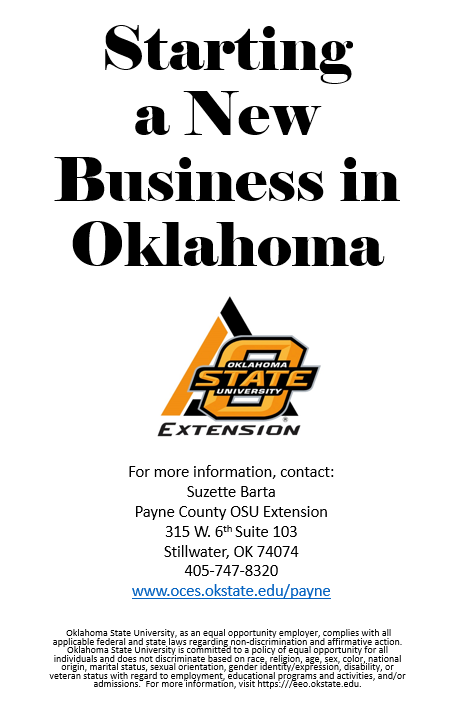 Business Start-up Notebook
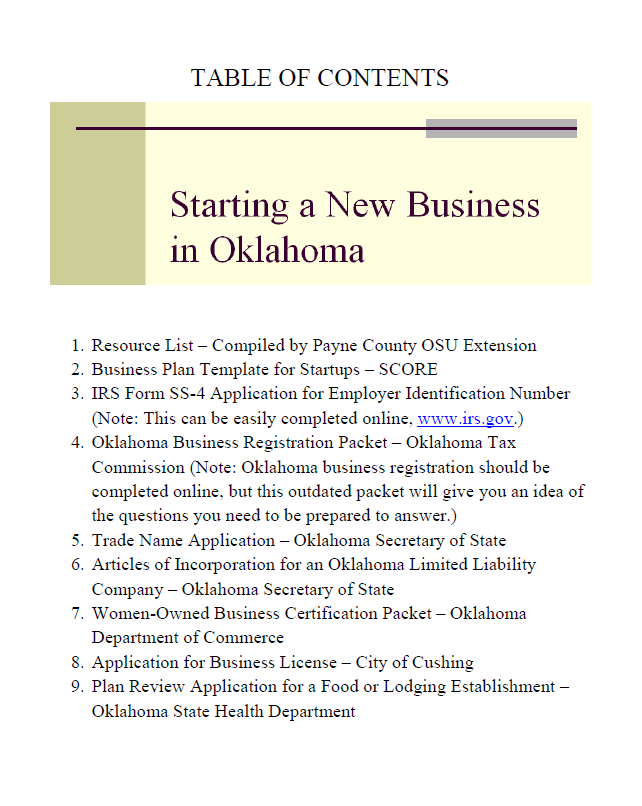 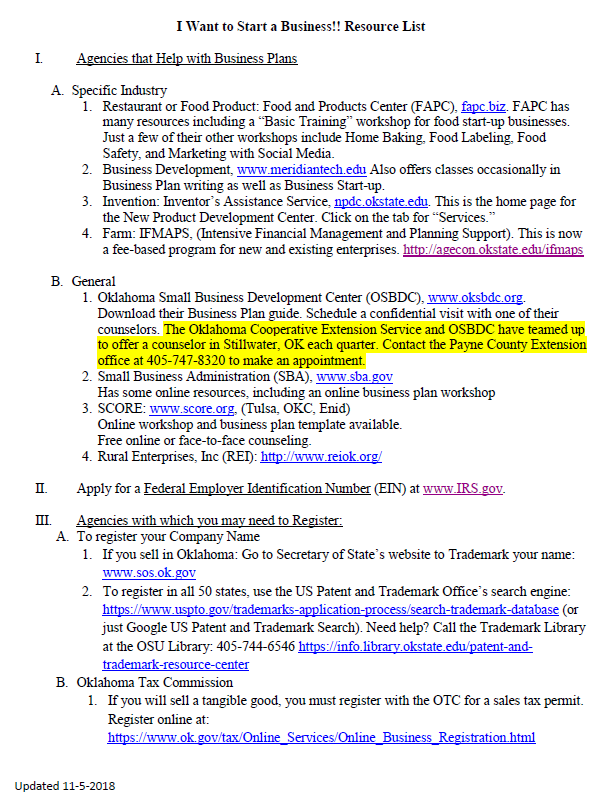 Replace with  your own Career Tech Center
Invite James Arati to your county office.
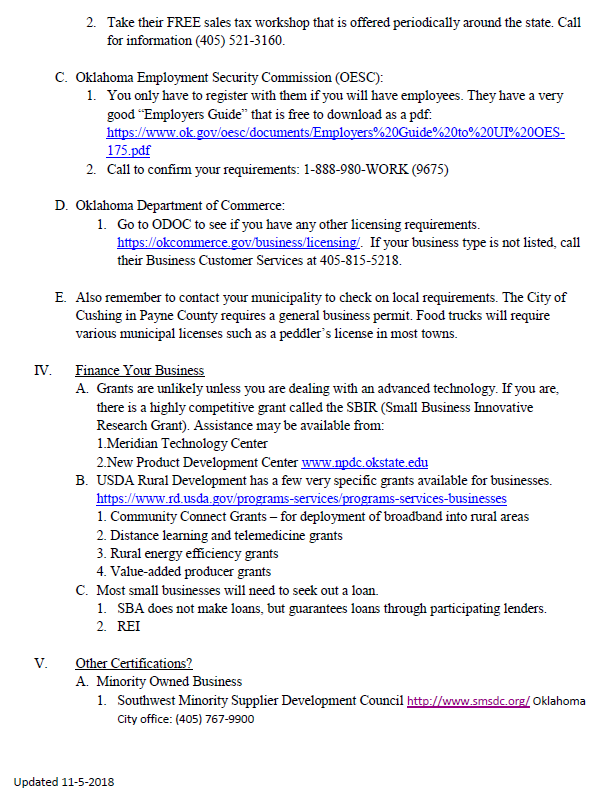 Call the municipal offices in your county.
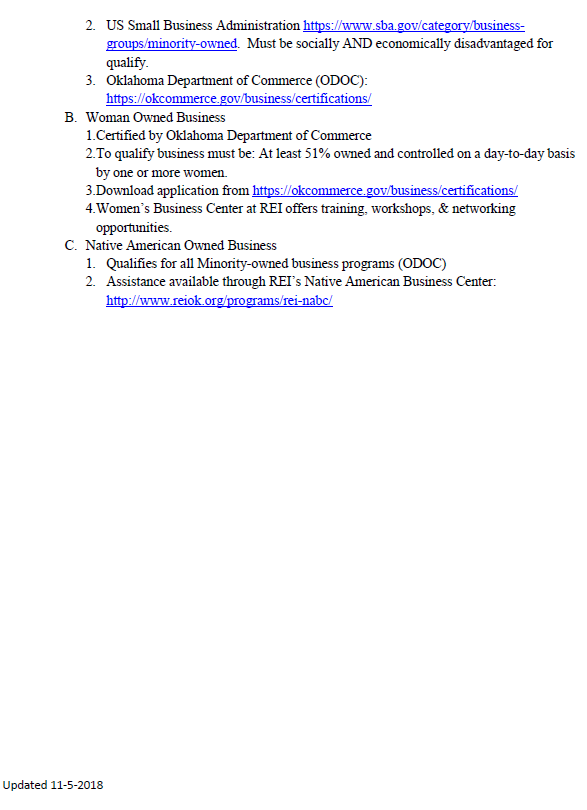 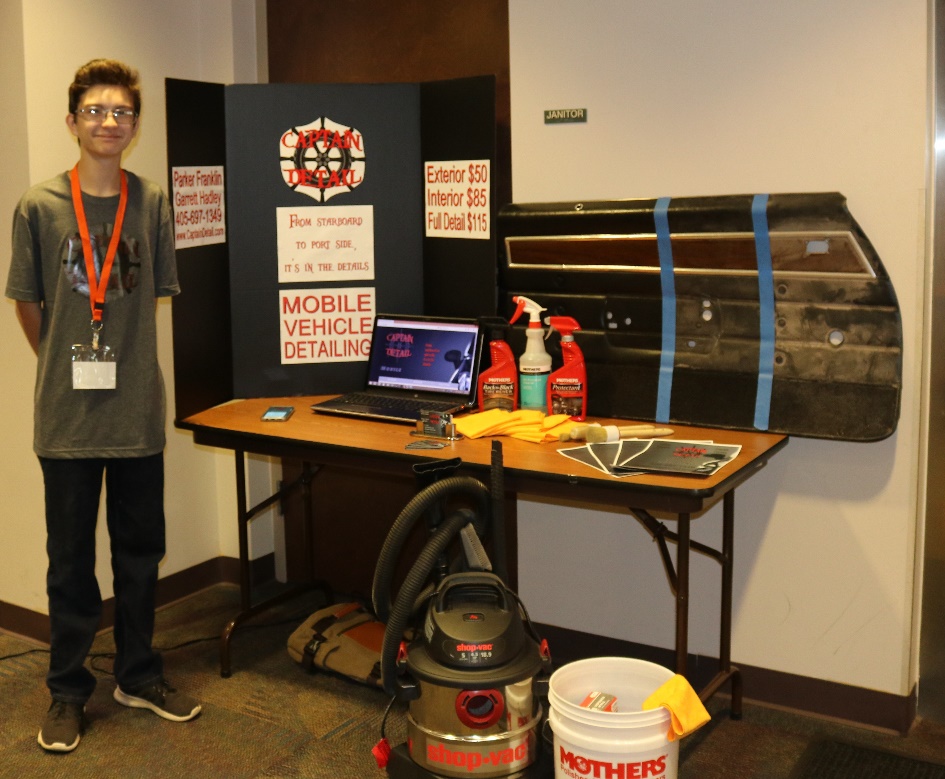 Young Entrepreneur Expo
Booth Display Competition
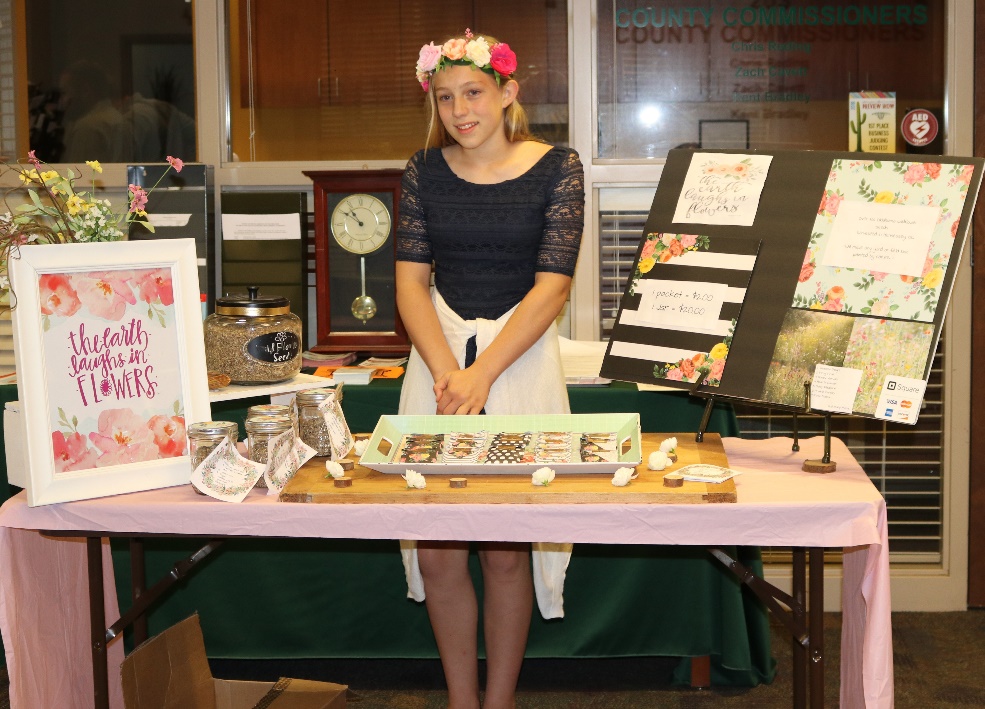 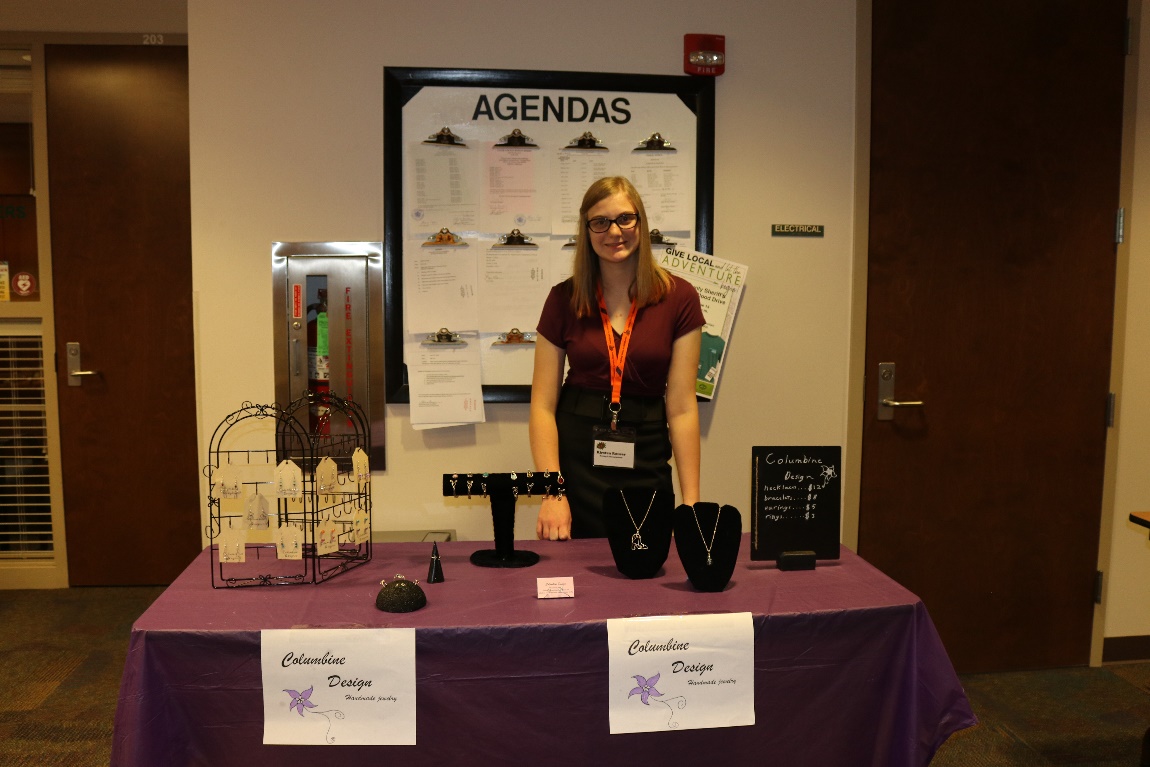 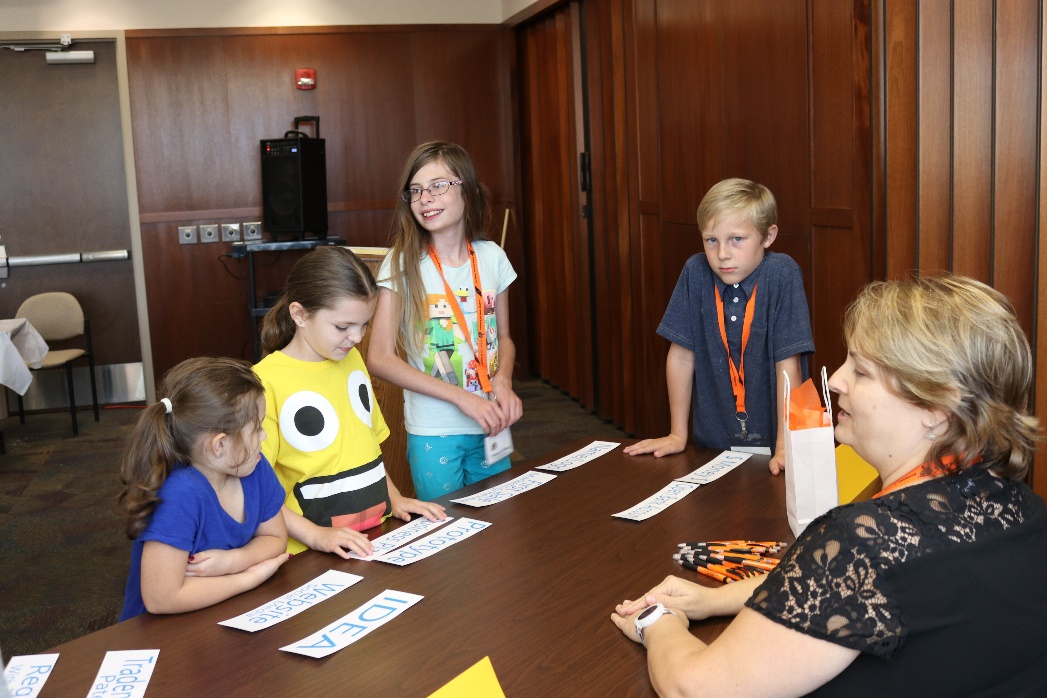 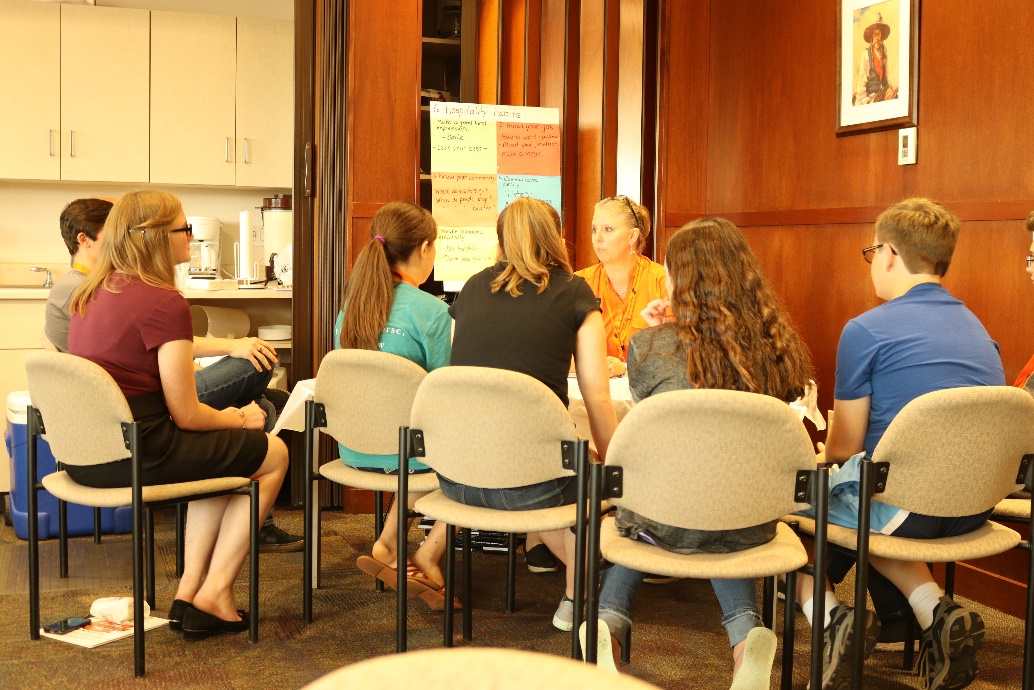 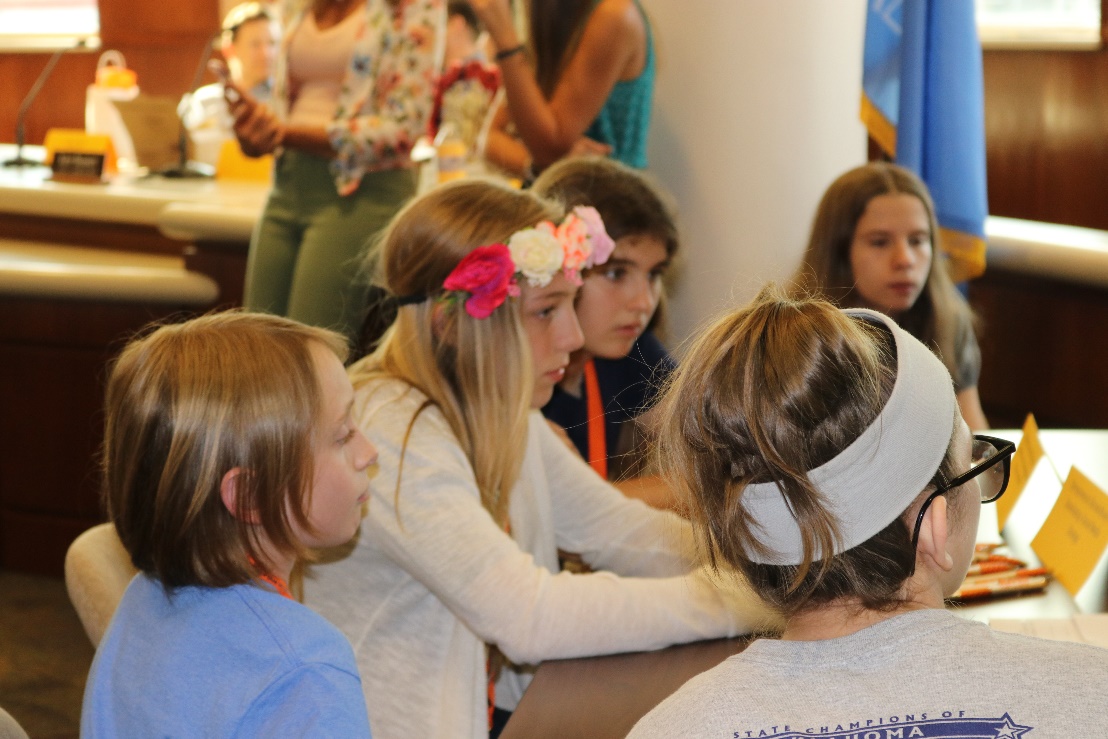 Roundtable Activities
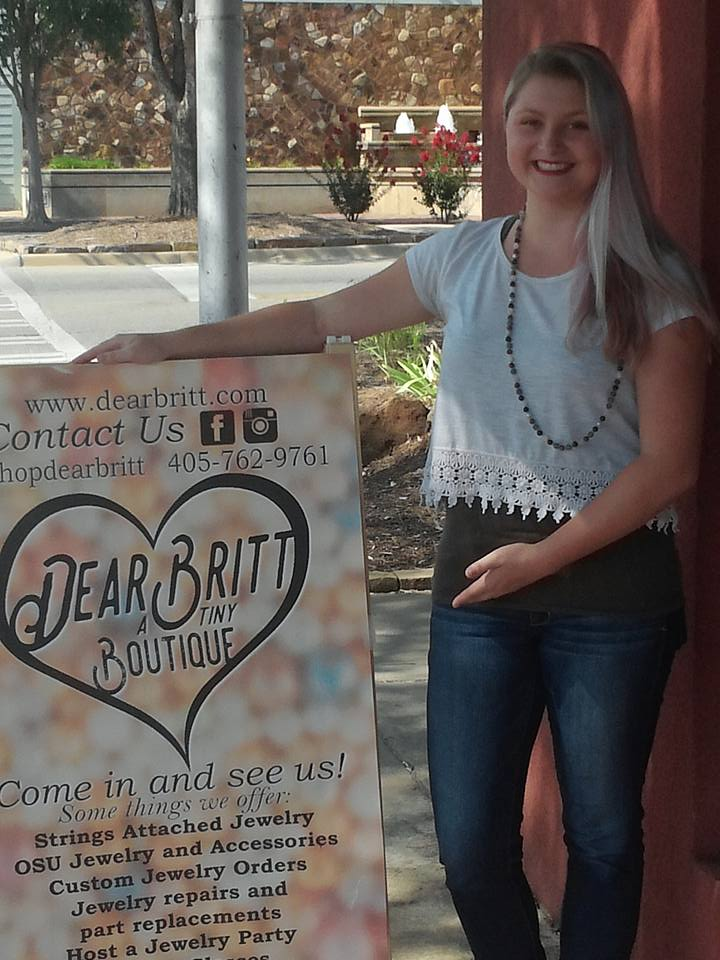 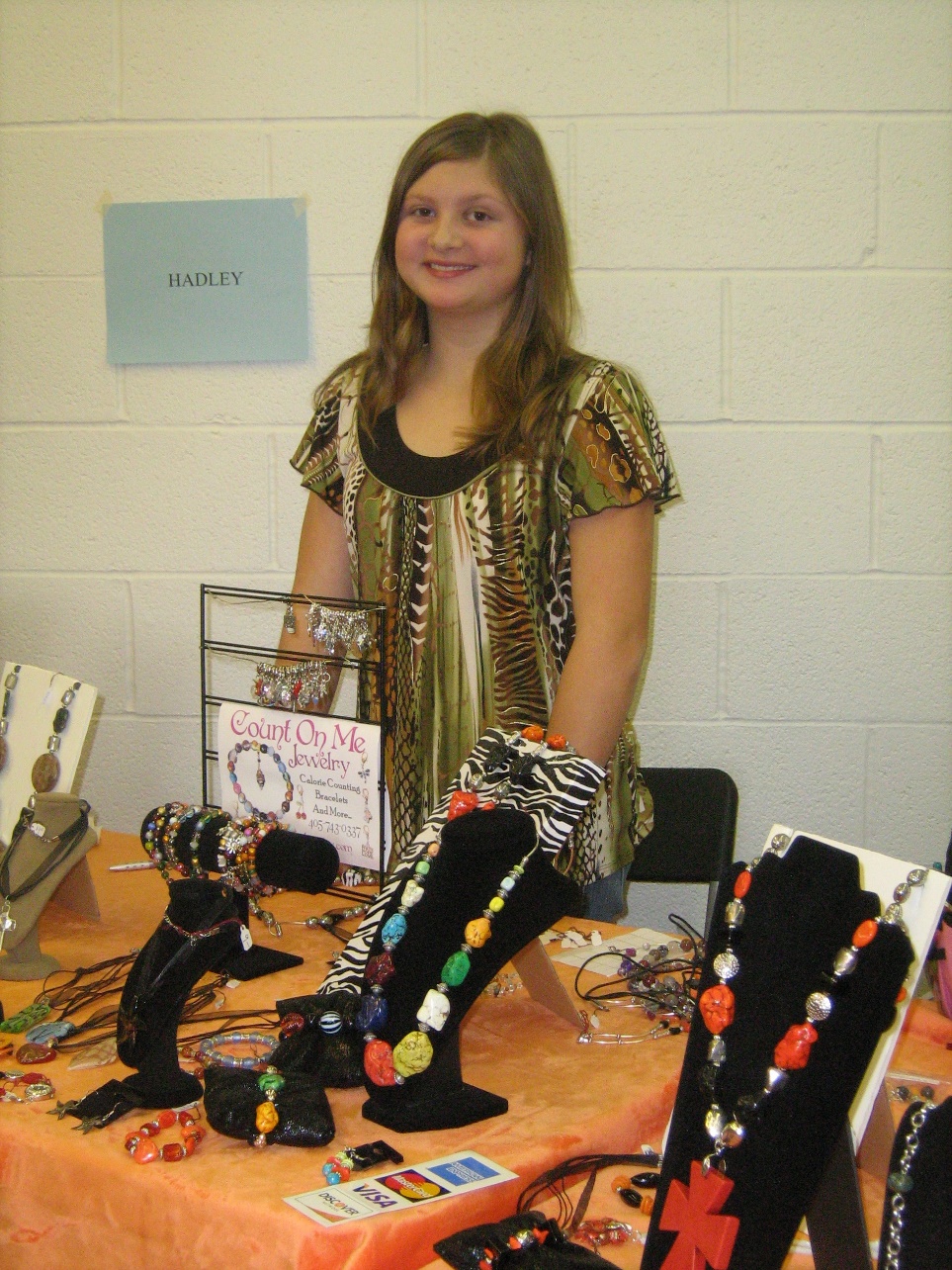 New  Entrepreneur Training Program

The Entrepreneur Training Program offered by Payne County OSU Extension is an 
8-session program for individuals who are seriously considering starting a business in Payne County or who have recently started a small business in the county. 

Other details:
Extension educators will work with local partners and service providers to teach valuable workshops on topics that are crucial to business start-up. 
Cost of the program is $95 per person. This includes all 8 sessions, educational materials, and light refreshments. 
Program fees may be paid in 1, 2 or 3 payments. 
Locations will vary throughout Stillwater and Payne County.
Participants will be expected to attend at least 6 of the 8 sessions.
Small and home-based businesses are highly encouraged to participate.
Class size will be limited to 10 individuals.
How I decided what topics to cover:
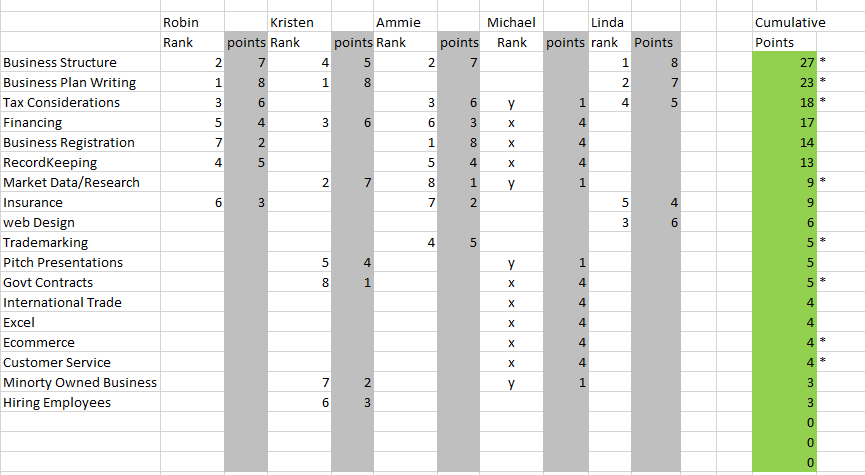 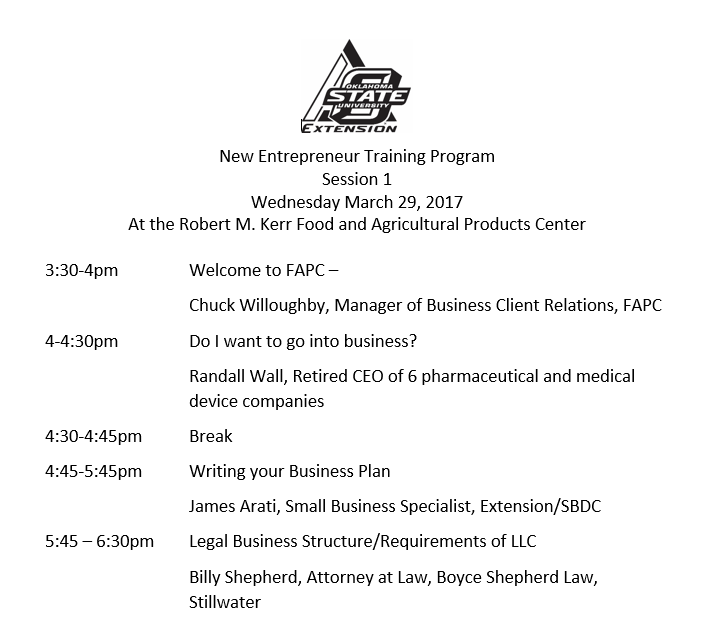 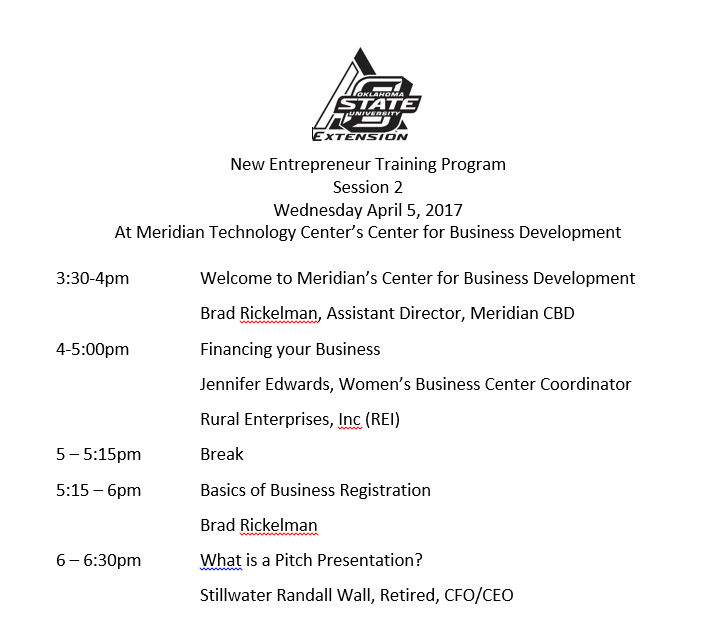 Session 3: Marketing Topics at Visit Stillwater
Session 4: QuickBooks at Meridian Technology Center
Session 5: Market Data/Market Research (Dave Shideler)
Session 6: Web Design (Brian Whitacre) at Stillwater Public Library
Session 7: Networking and Public Speaking Skills at the United Way office
Session 8: Insurance, HR/Hiring issues, Tax issues                                    at Payne County Administration Building
Final Session: The Pitch Presentations at                                                   Stillwater Chamber of Commerce
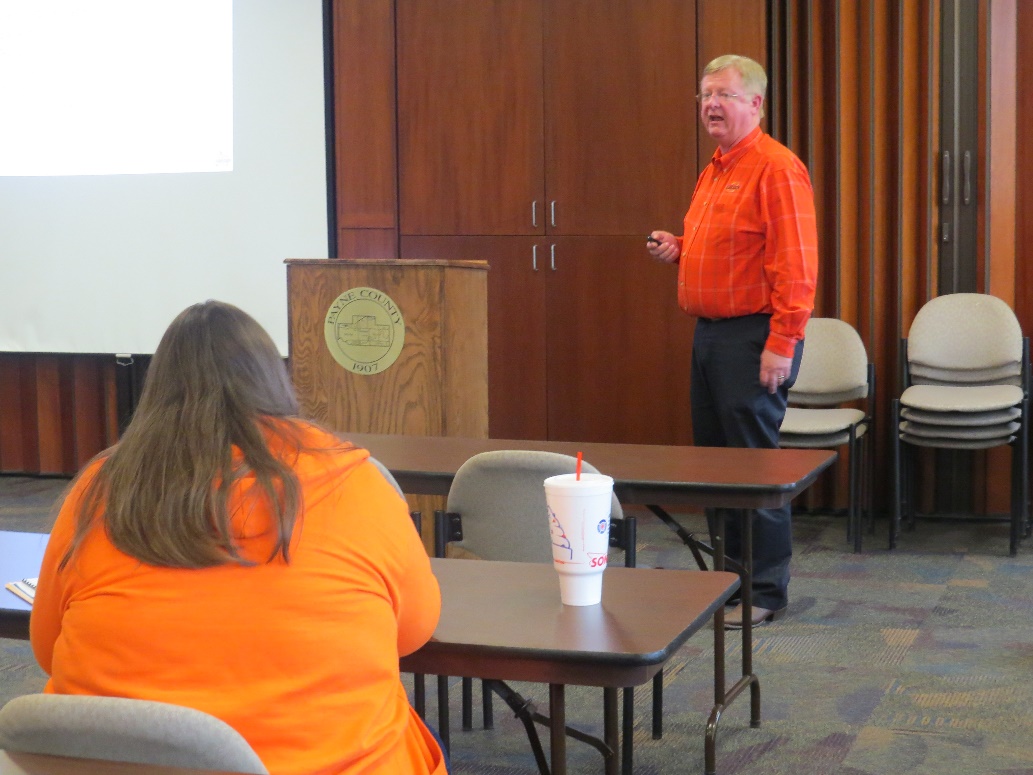 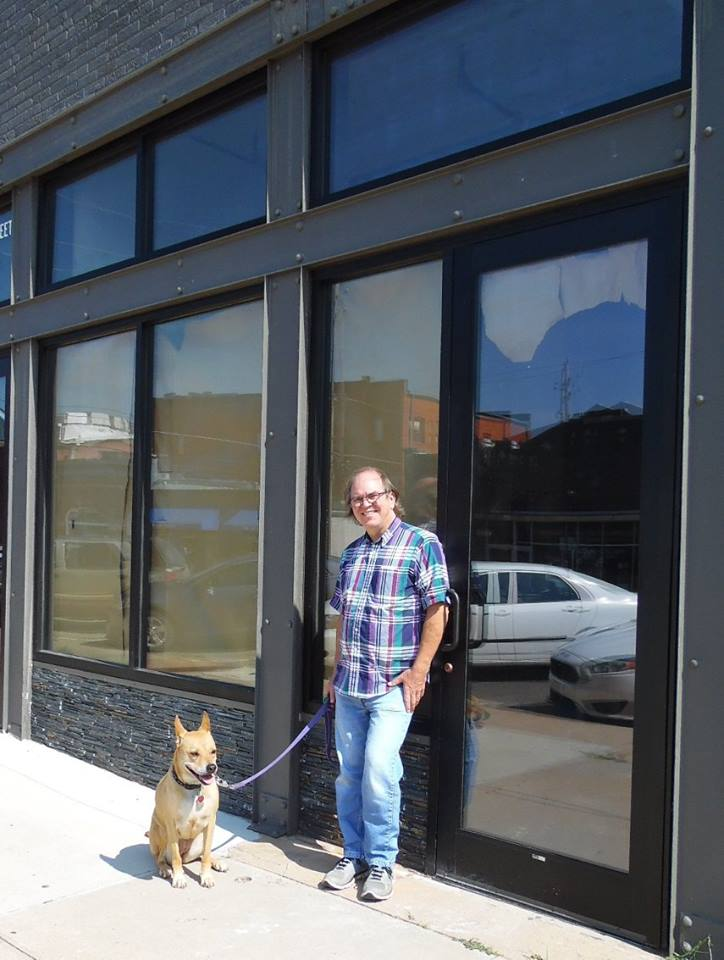 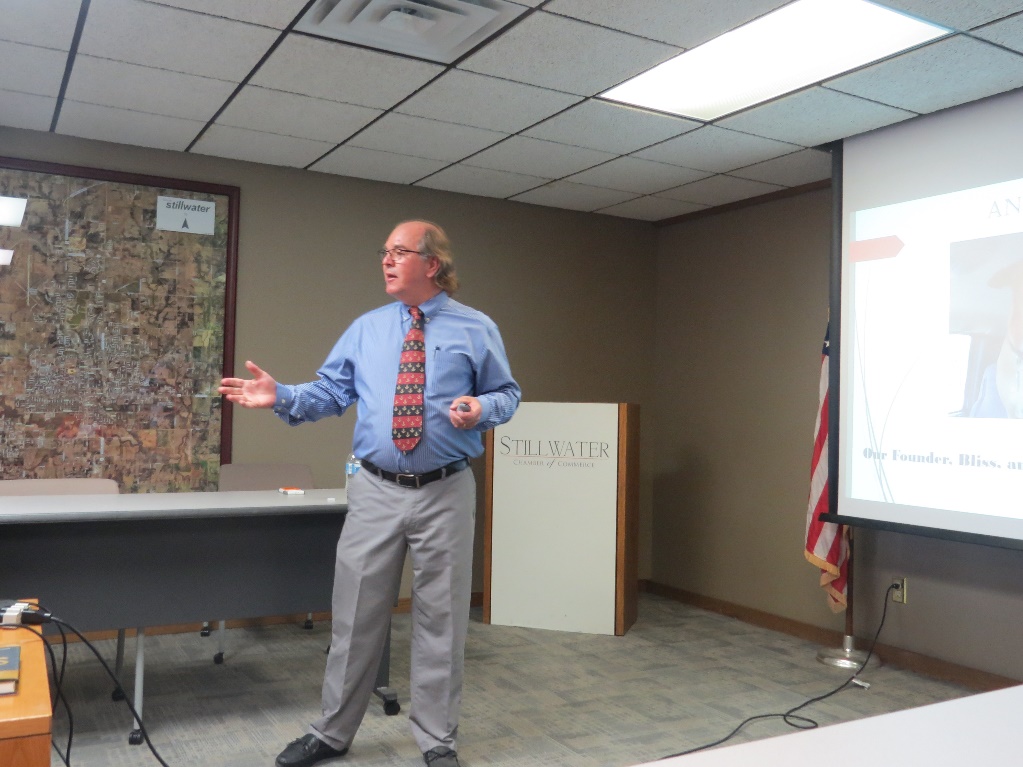 Bliss Books and Bindery
Roger Mullins
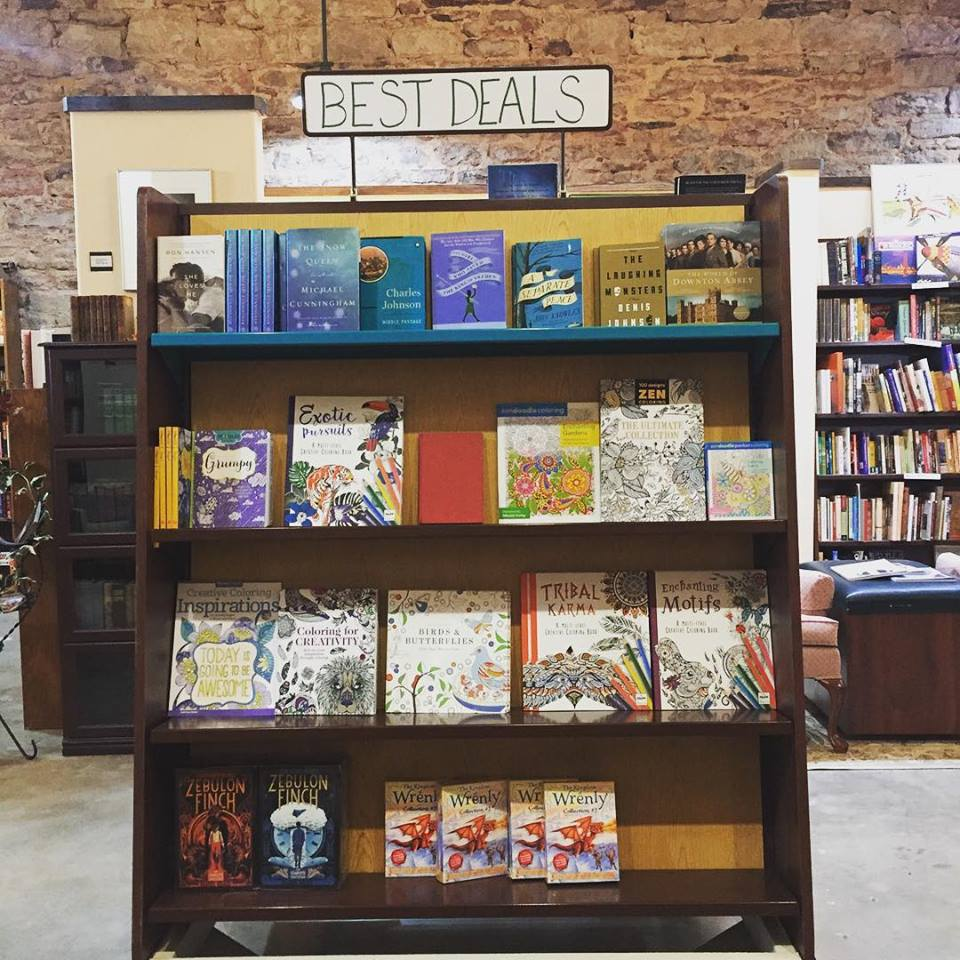 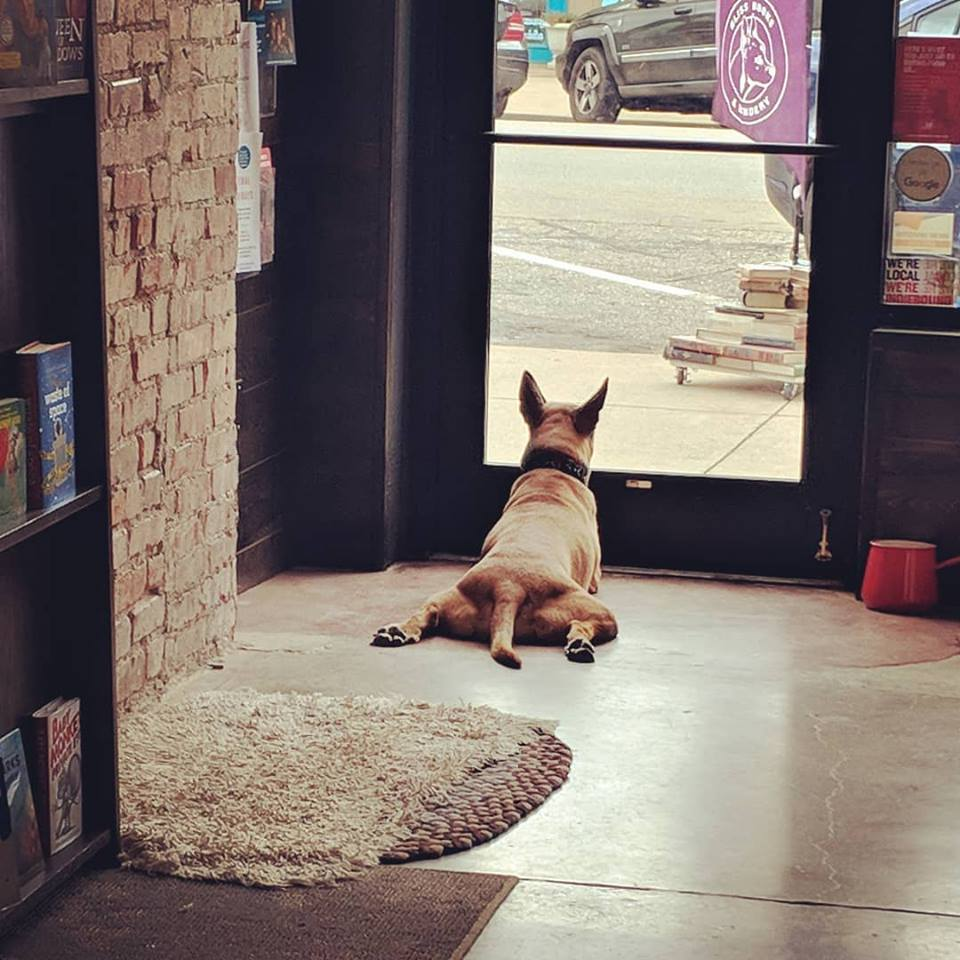 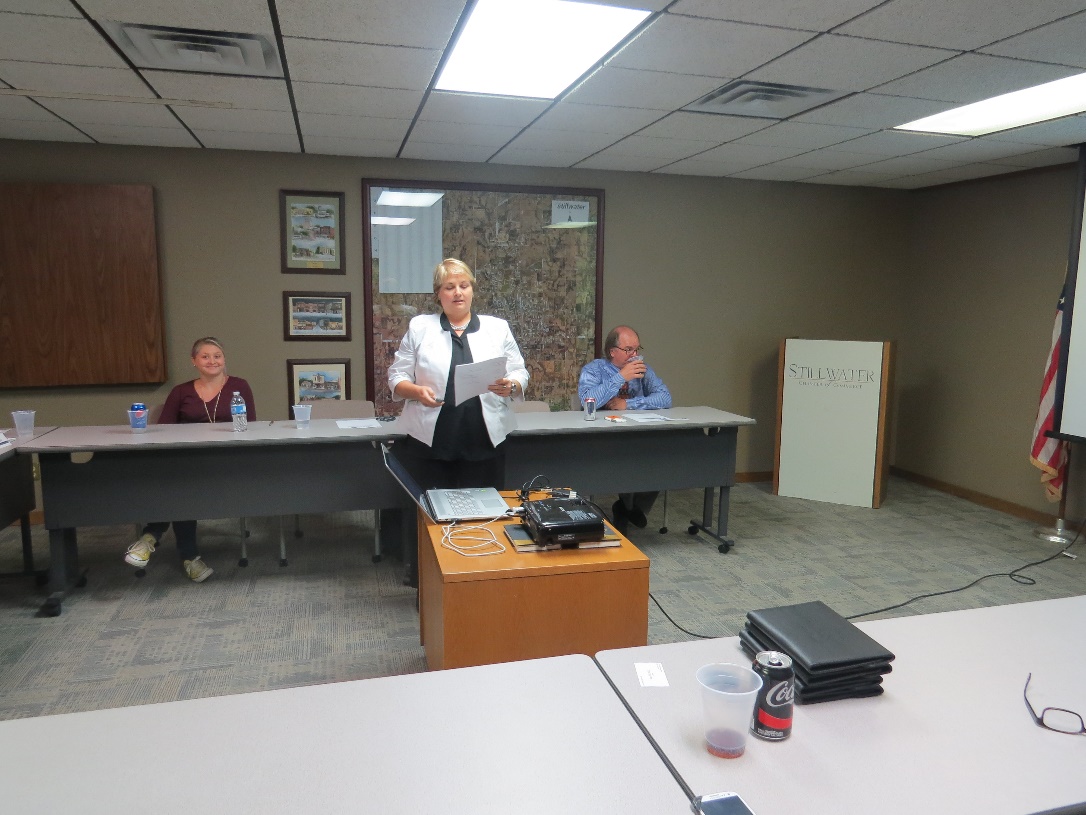 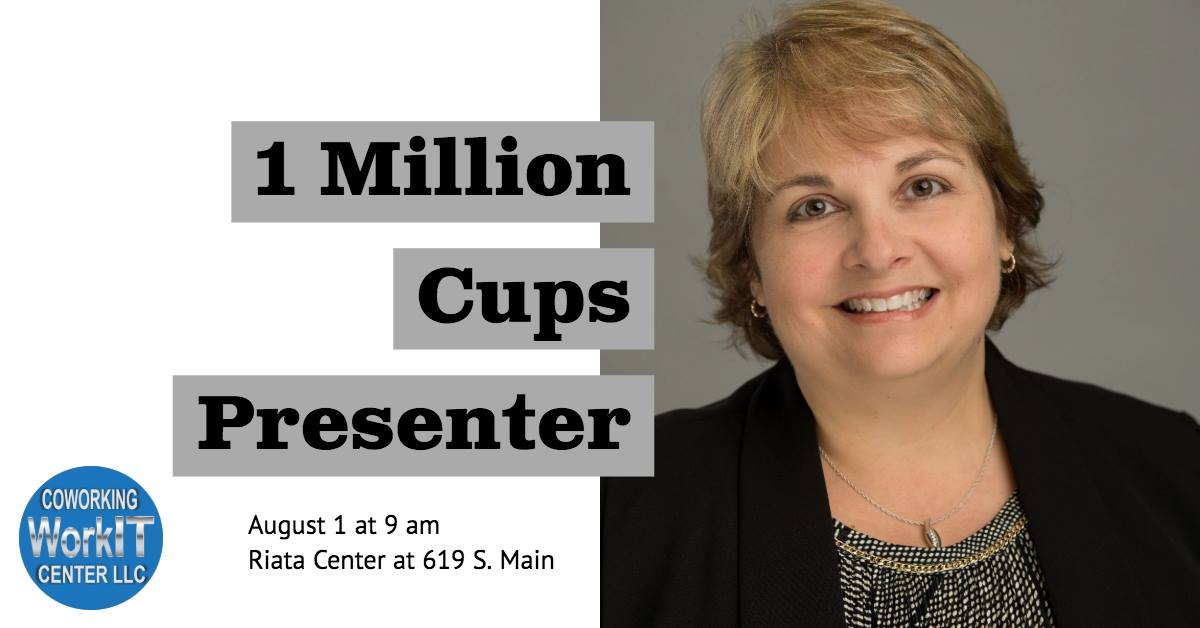 WorkIT Coworking Center
Kristen Hadley
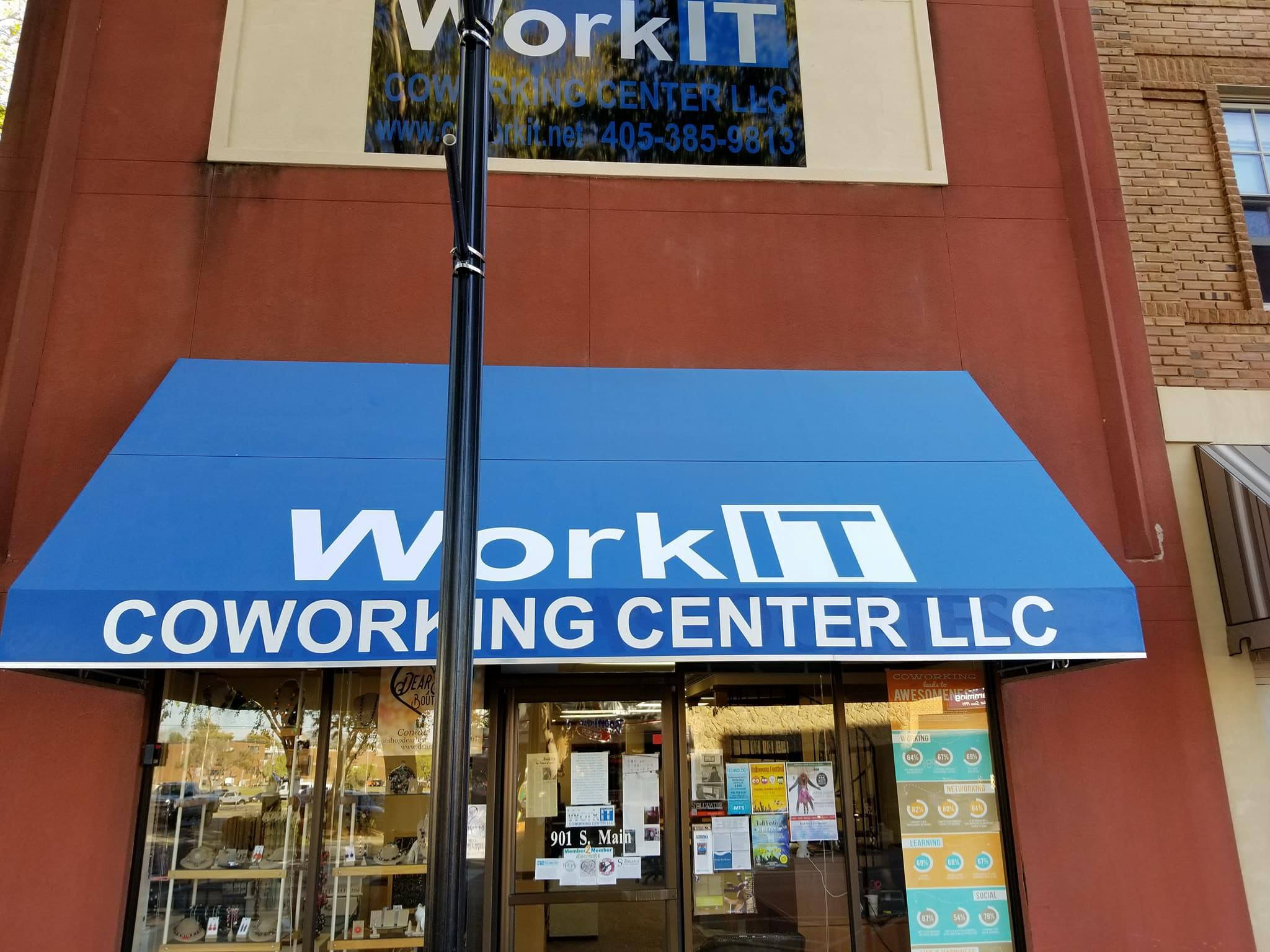 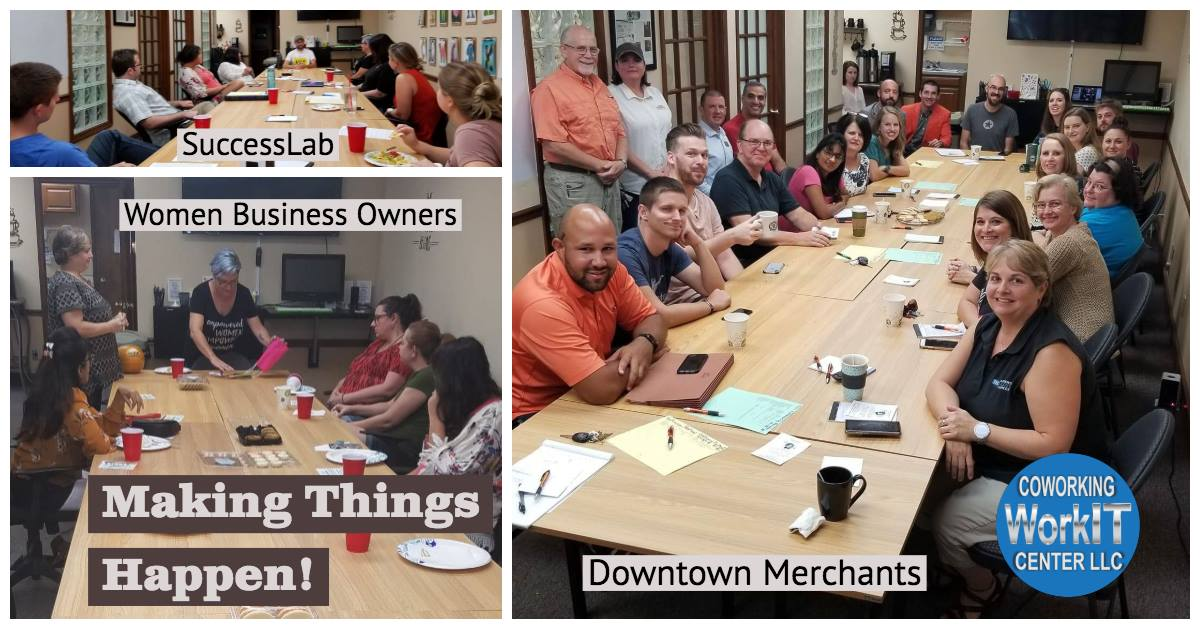 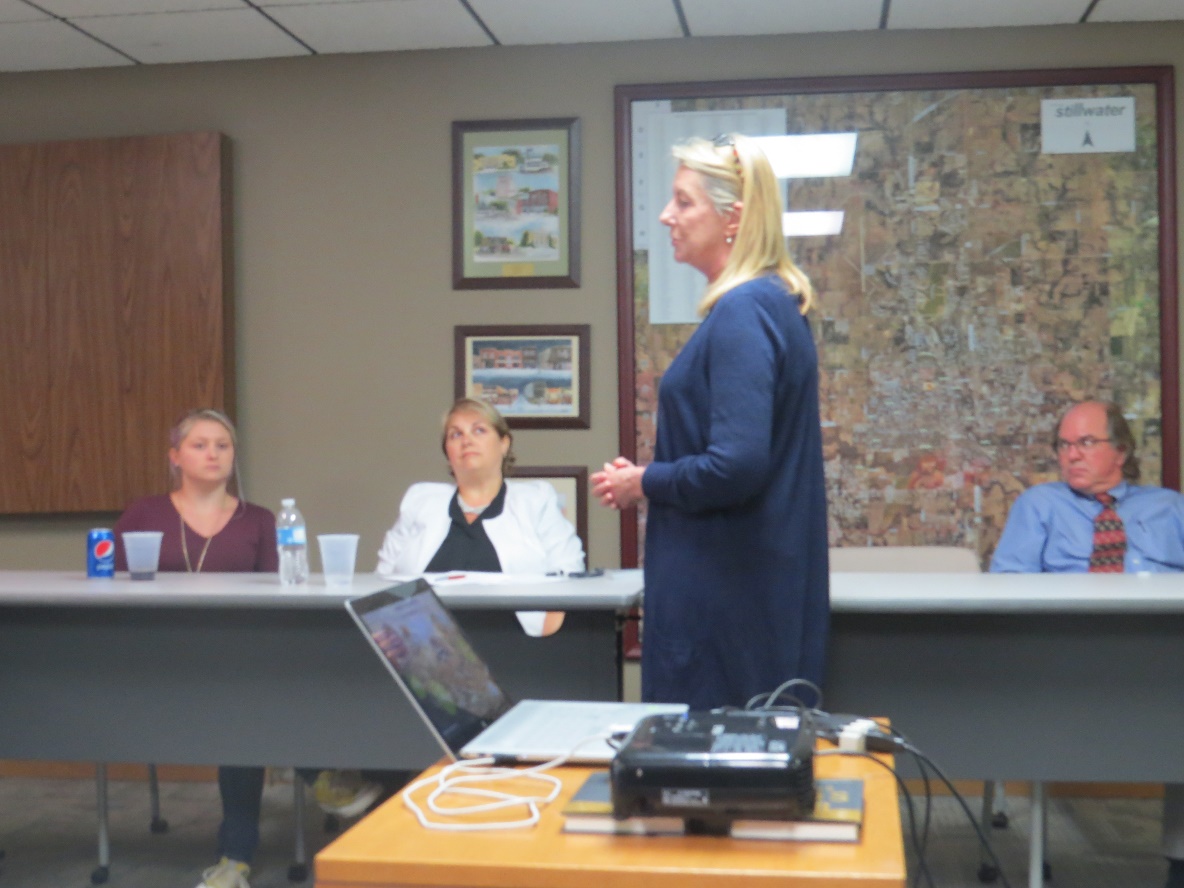 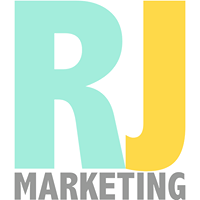 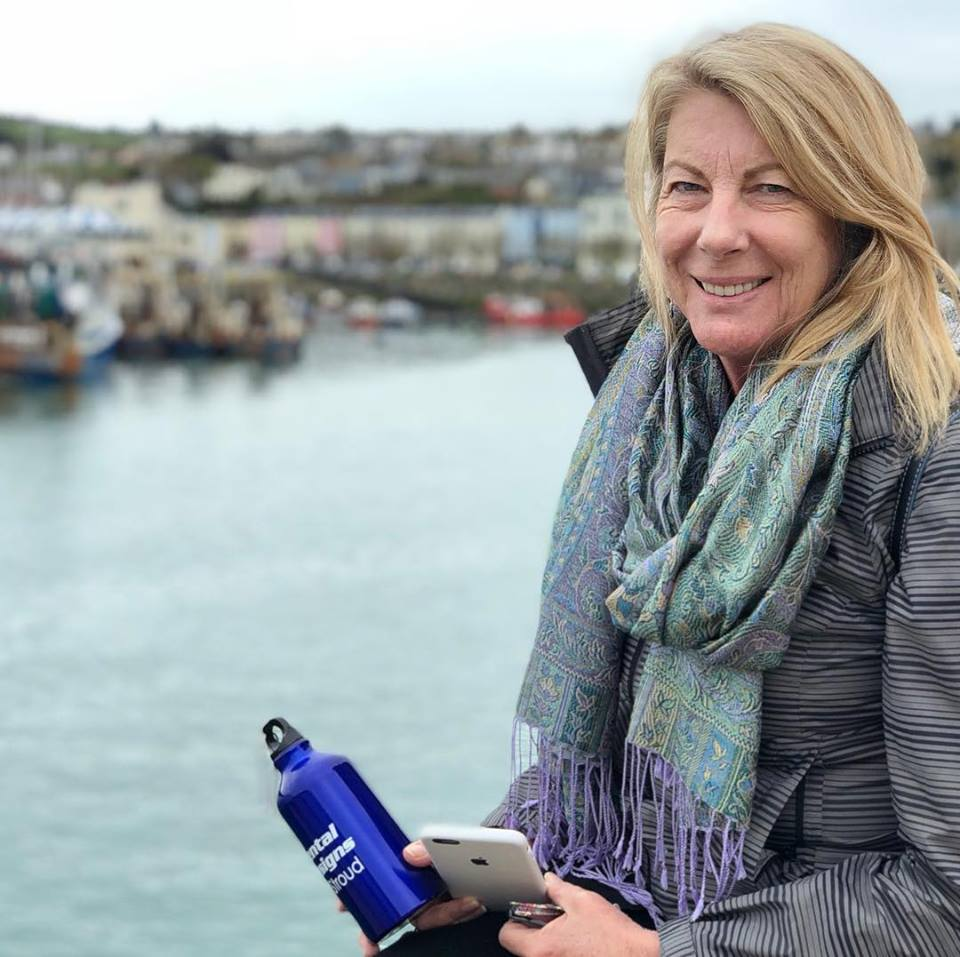 Robin Jones Marketing
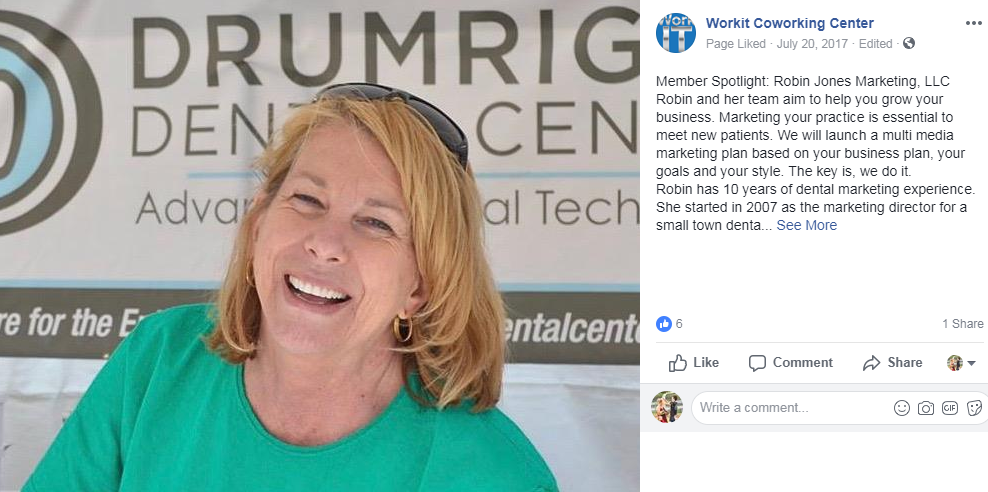 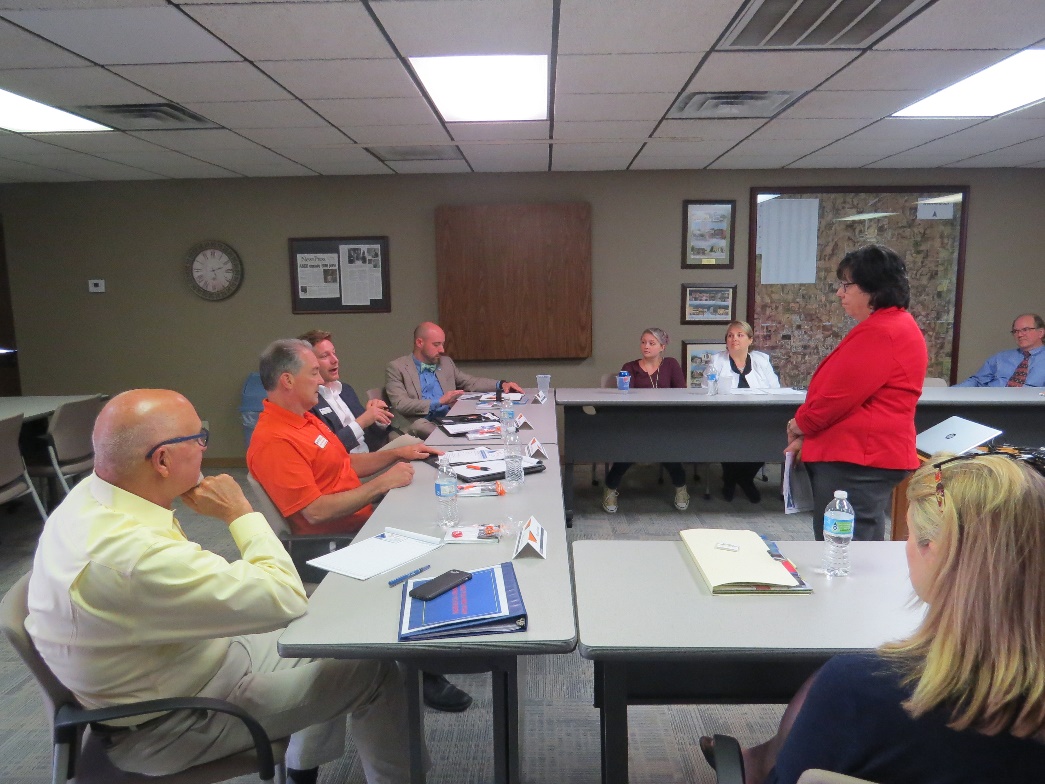 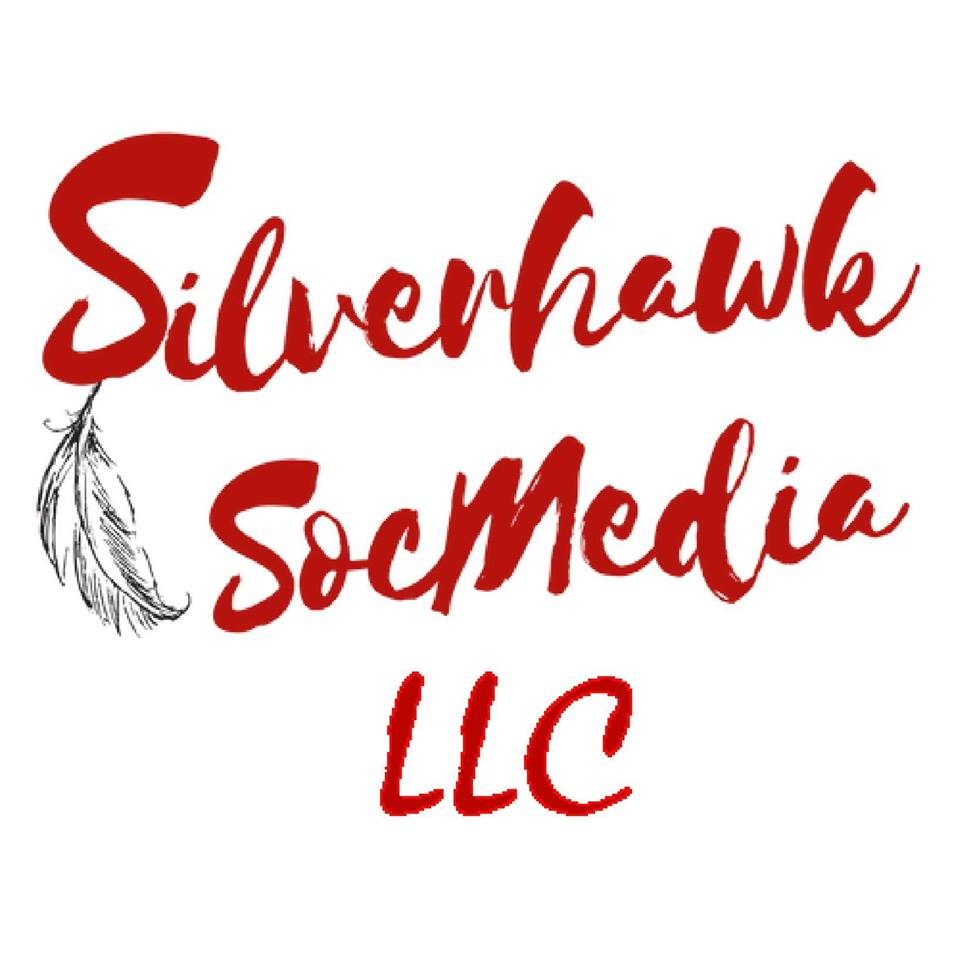 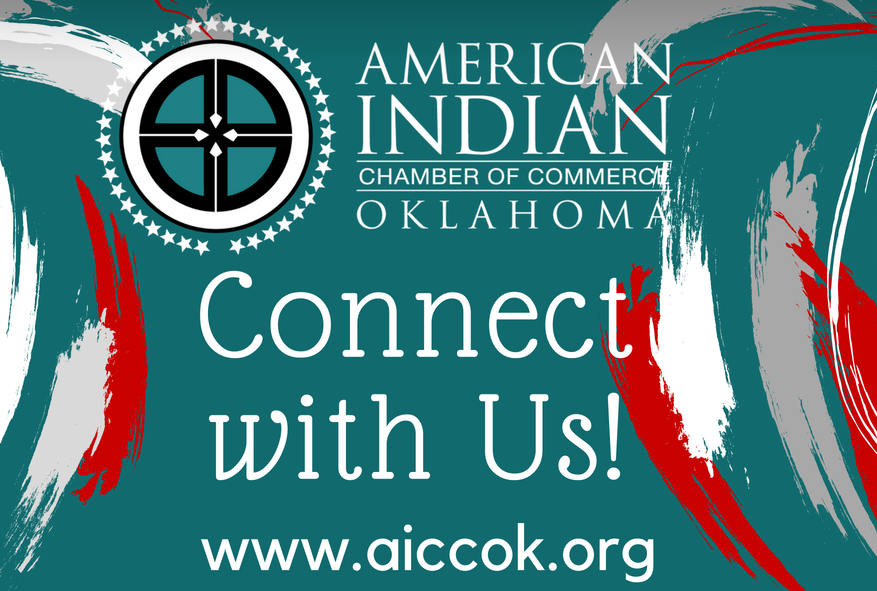 Linda Andre
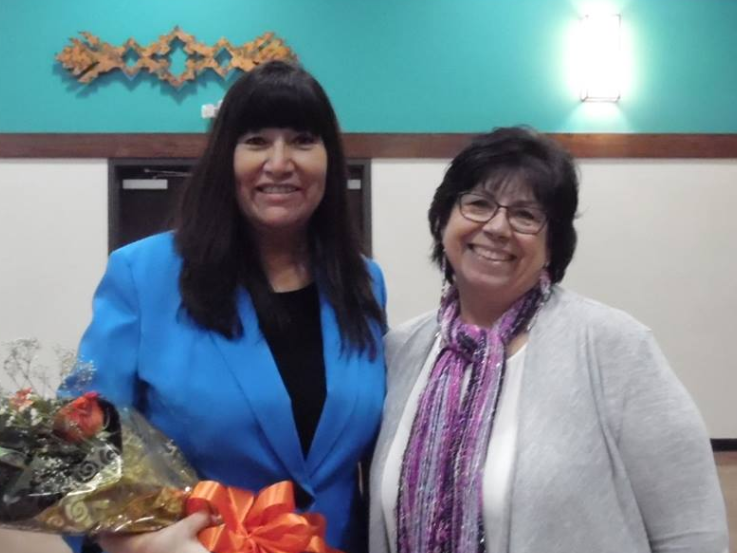 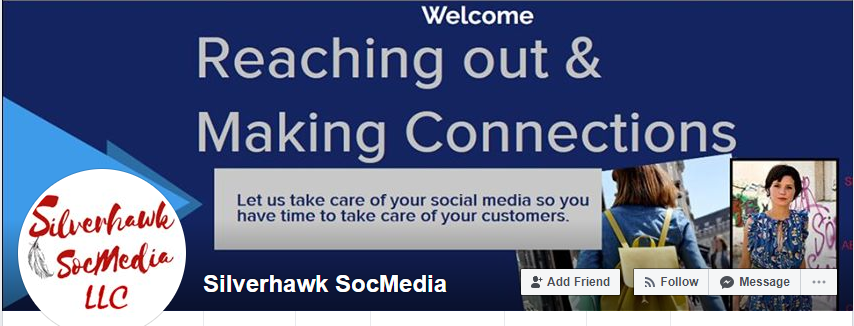 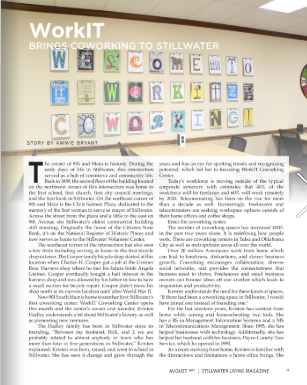 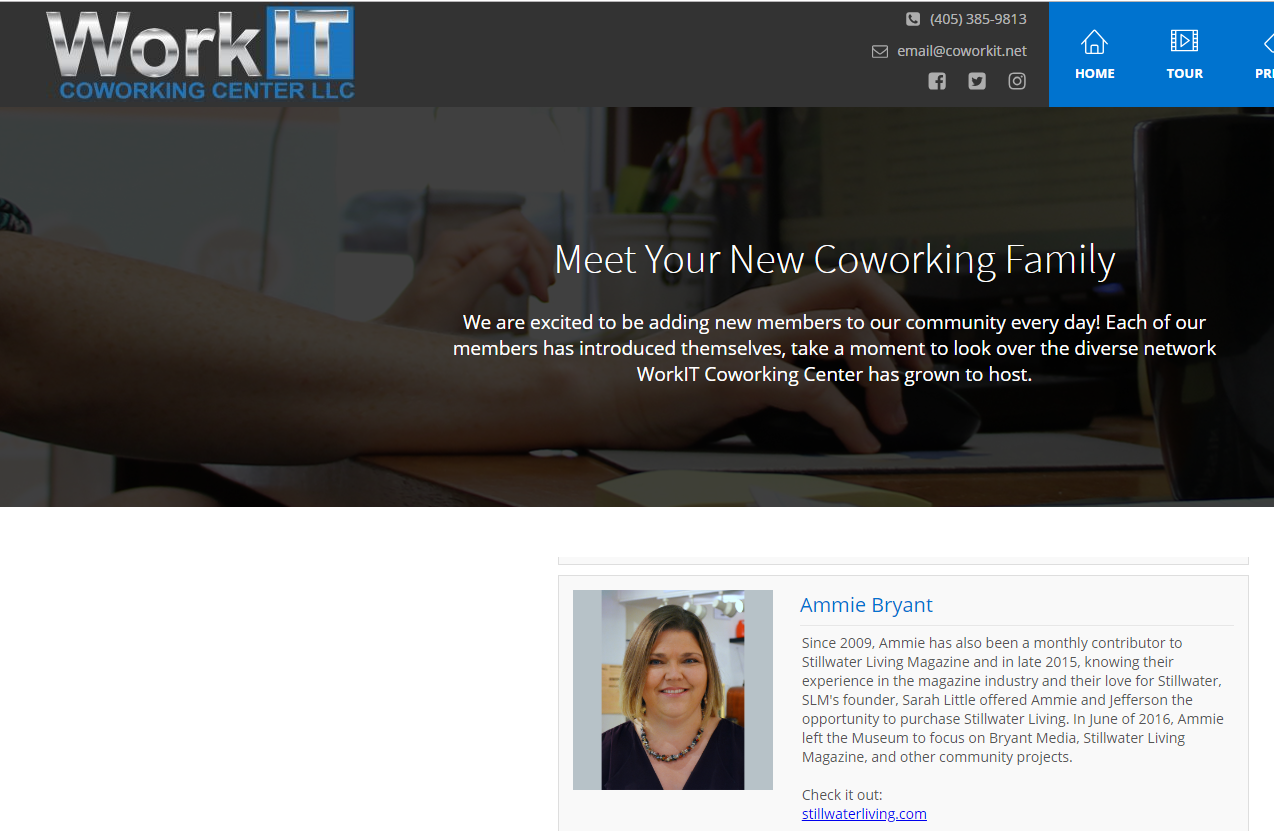 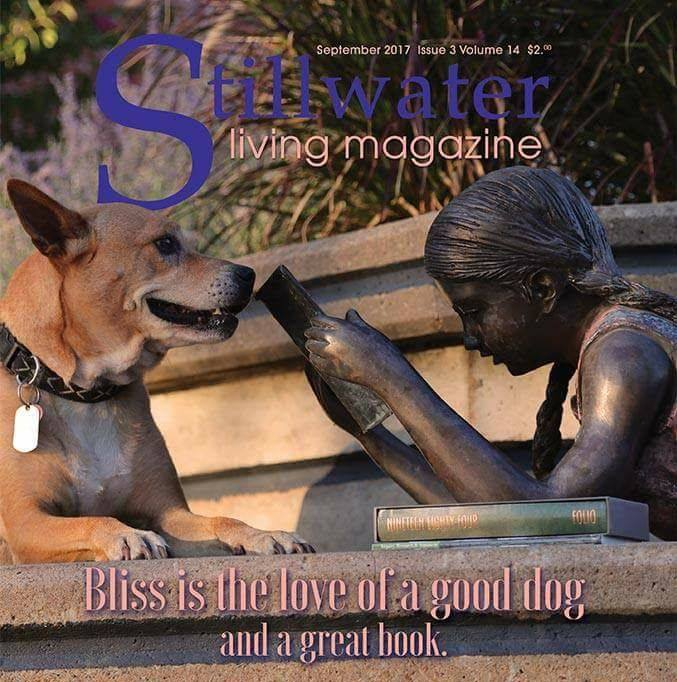 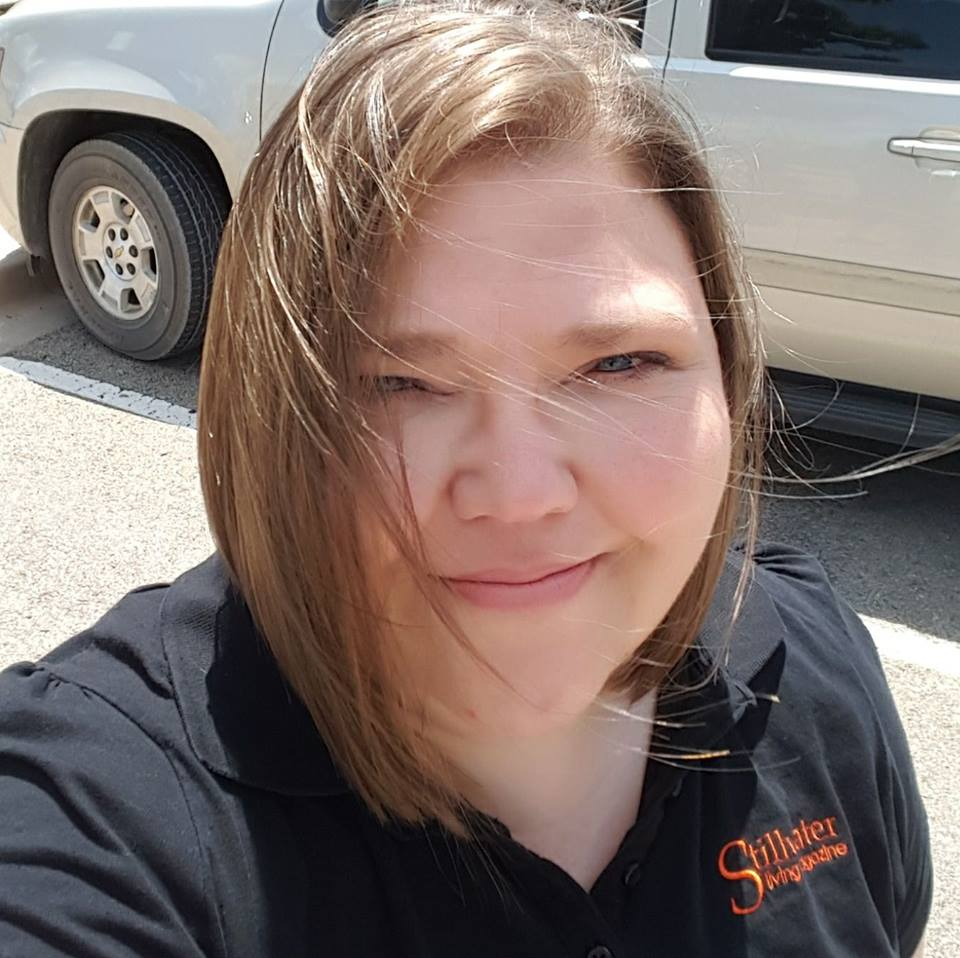 Stillwater Living Magazine
Ammie Bryant
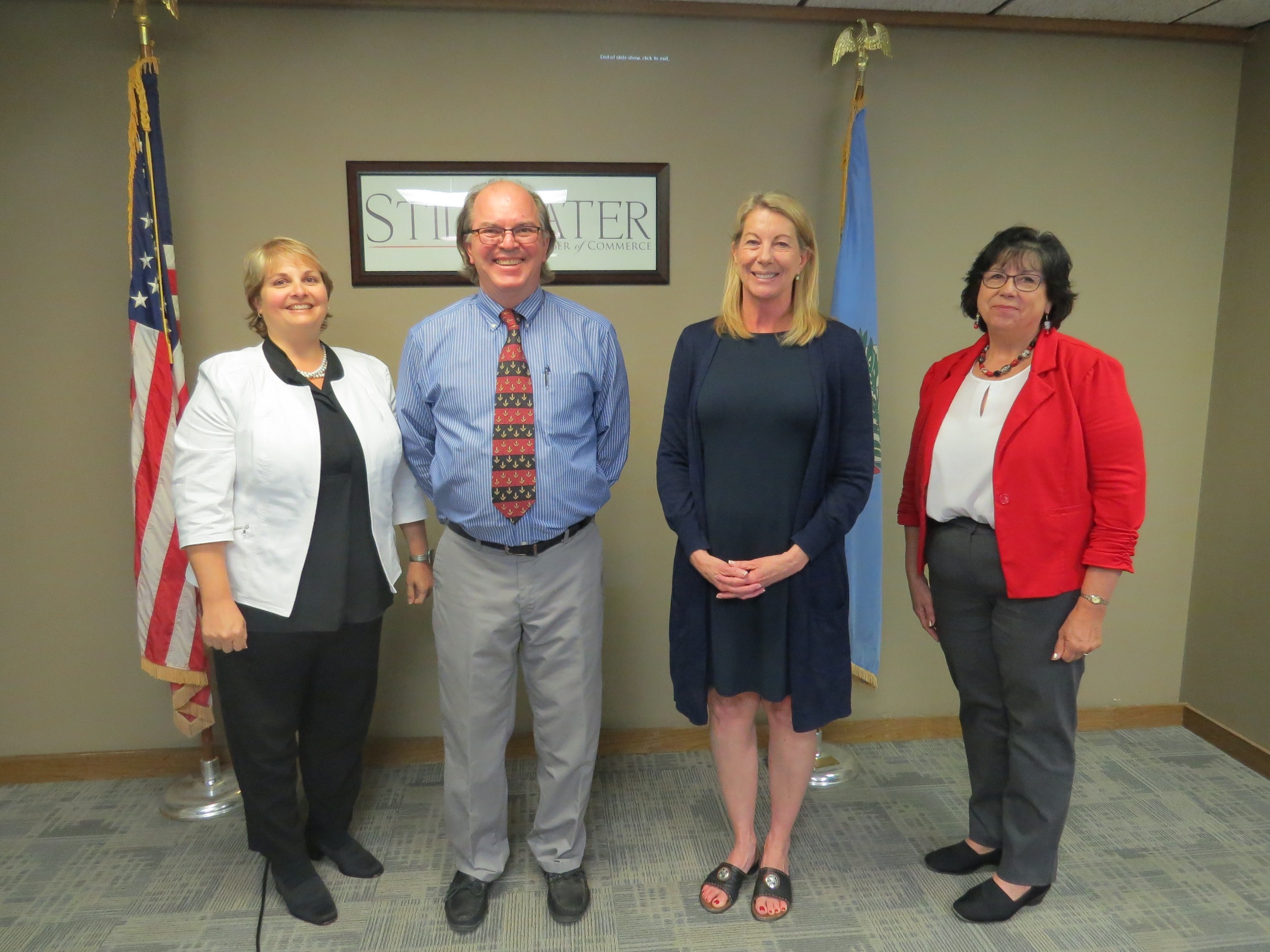